Bio-REGNETAn Ontology to Integrate Multiple Information Domains in the Patent System
Siddharth Taduri
Hang Yu
Gloria T. Lau
Kincho H. Law
Jay P. Kesan

05/24/2011
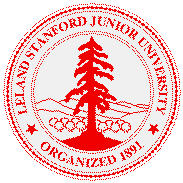 5/24/2011
1
Problem Statement
Patent Validity and Enforcement Questions involves analysis of documents in various domains – World-wide Patents, PTO File Wrappers, Scientific Publications and Court documents

 The information is siloed into several diverse information sources

 The sources are diverse in structure, in formats, in semantics and syntax


 How to develop a comprehensive knowledge of patents in a particular technological space?
5/24/2011
2
[Speaker Notes: In recent years, especially in the last decade, large amounts of information is available online. While one may think it is possible to find almost anything online (maybe true also), this is a very challenging task. Information pertaining to a particular subject is spread across many domains and information sources. In order to gather relevant sources, one is required to ….

We look at the patent system …]
Problem Statement
Issued Patents and Applications
File Wrappers
Court Cases
Can I get patent protection for my innovation?
Regulations and Laws
Technical Publications
5/24/2011
3
[Speaker Notes: This slide and the next ones are only to explain how for each question, different sources are to be searched]
Problem Statement
Can I get patent protection for my innovation?
Issued Patents and Applications
File Wrappers
Court Cases
What are my competitors doing?
 Do I build or do I buy related technologies?
Regulations and Laws
Technical Publications
5/24/2011
4
[Speaker Notes: A few more examples of a technology firm’s concerns]
Problem Statement
Can I get patent protection for my innovation?
 What are my competitors doing?
 Do I build or do I buy related technologies?
Issued Patents and Applications
File Wrappers
Court Cases
How strong are their patents?  
 Am I perhaps infringing on someone else’s patents?
Regulations and Laws
Technical Publications
5/24/2011
5
Problem Statement
Can I get patent protection for my innovation?
 What are my competitors doing?
 Do I build or do I buy related technologies?
 How strong are their patents?  
 Am I perhaps infringing on someone else’s patents?
Issued Patents and Applications
File Wrappers
Court Cases
If so, are those patents valid?  
 Have they been enforced in court?
 Has their validity been challenged in court?
Regulations and Laws
Technical Publications
5/24/2011
6
[Speaker Notes: For all the above questions, we have seen that different information sources contain our results. Querying one source alone cannot provide us with enough data. One way of looking at it is that, the information from Source A will provide us with enough knowledge to search Source B (without which searching Source B would be very in-efficient)]
Problem Statement
When dealing with a particular technological space, only a small portion of the information is “relevant”
Issued Patents and Applications
Specific Technical Domain
File Wrappers
Court Cases
Technical Publications
Regulations and Laws
5/24/2011
7
[Speaker Notes: When dealing with a specific technical domain, we are interested only in a subset of the information which is connected through the domain’s semantics. For example, the semantics of the bio domain are very different from the music domain. 

Mention that we are not discussing semantics in this presentation but will touch on it in future.]
Problem Statement
Issued Patents and Applications
Specific Technical Domain
File Wrappers
When dealing with a particular technological space, only a small portion of the information is “relevant”
Court Cases
Technical Publications
Regulations and Laws
Documents are siloed into many diverse and incompatible information domains

Goal:  Provide a single framework to collect a comprehensive set of related documents from each of these incompatible domains
Information Silos
5/24/2011
8
[Speaker Notes: Shows the information slices …

Our goal..]
Challenges – Court Case Documents
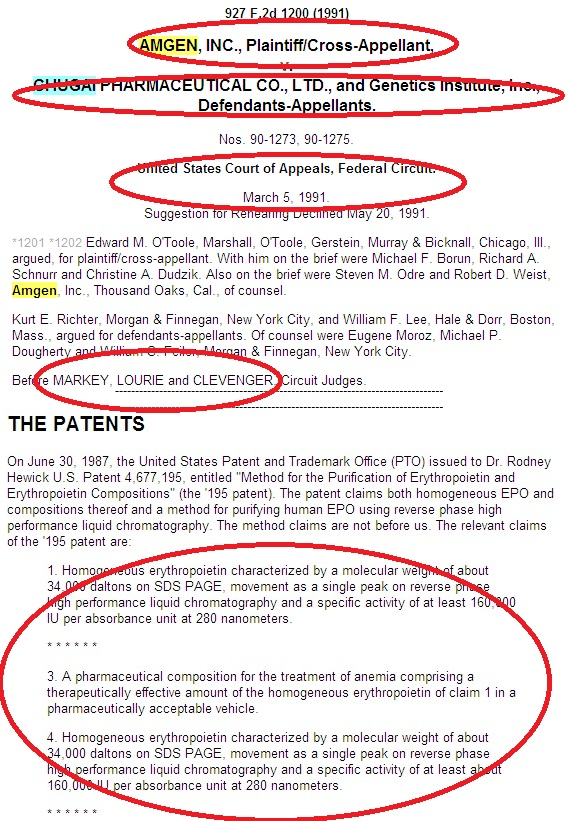 Court Cases are not very well structured!

 More difficult to parse information

 PACER – an electronic system to access databases for U.S. Courts - requires one to know party/assignee name, case number/type, etc. which may not be known

 Documents are available as image files
5/24/2011
9
[Speaker Notes: Challenges with respect to court cases]
Challenges – Patents
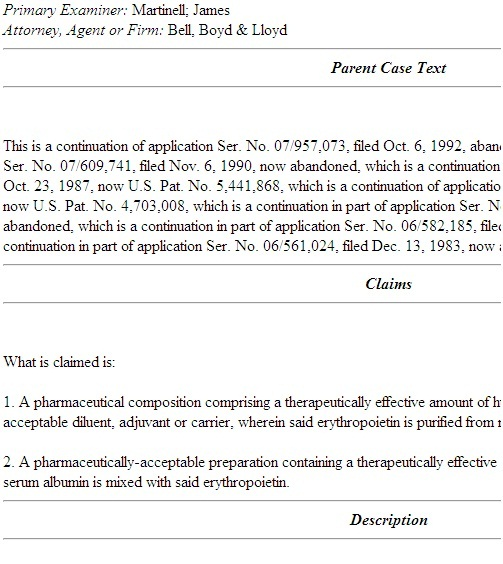 Documents are available in HTML Format and easier to parse

 Although – Currently over 7 million U.S. patents

 In 2009 alone, 485,312 patent applications were filed

 Information is contained in various sections of the documents; a full-text search alone is not sufficient – other fields such as classification, citations etc. need to be considered
5/24/2011
10
Challenges – Summary
Documents vary from semi-structured to completely unstructured

 Documents such as file-wrappers and court cases are available as image files

 Corpus includes a large amount of information that cannot be manually parsed (PubMed contains around 20 million citations)

 Additionally, the diversity is not only with information, but also with user expectations – How can a system cater to the subtle differences in user’s expectations for almost similar queries?
5/24/2011
11
[Speaker Notes: In general, what are the challenges faced?]
Cross-Referencing
Can we take further advantage of the information sources? -- YES!
COURT CASE

314 F.3d 1313 (2003)
AMGEN INC., Plaintiff-Cross Appellant v. HOECHST MARION ROUSSEL, INC. (now known as Aventis Pharmaceuticals, Inc.) and Transkaryotic Therapies, Inc., Defendants-Appellants.
…
Plaintiff-Cross Appellant Amgen Inc. is the owner of numerous patents directed to the production of erythropoietin ("EPO"), …alleging that TKT's Investigational New Drug Application ("INDA") infringed United States Patent Nos. 5,547,933; 5,618,698; and 5,621,080. The complaint was amended in October 1999 to include United States Patent Nos. 5,756,349 and 5,955,422, which issued after suit was filed.
REGULATIONS:
U.S. Code Title 35, C. F. R Title 37,  M. P. E. P. …
Publication Database
FILE WRAPPER
U.S. Patent 5,955,422
…

Claims 61-63 are rejected under 35 U.S.C. § 103 as being unpatentable over any one of Miyake et al., 1977 (R) 
…
In accordance with the provisions of 37 C.F.R. §1.607, the present continuation is being filed for the purpose of
…
PATENT

United States Patent, 5,955,422
September 21, 1999
Production of erthropoietin
Abstract: Disclosed are novel polypeptides possessing part or all of the primary structural conformation and one or more of the biological properties of mammalian erythropoietin ("EPO") …

Inventors: Lin; Fu-Kuen (Thousand Oaks, CA)
Assignee: Kirin-Amgen, Inc. (Thousand Oaks, CA) Appl. No.: 08/100,197
Filed: August 2, 1993.
BIOPORTAL: DOMAIN KNOWLEDGE
5/24/2011
12
[Speaker Notes: The information sources heavily cross-reference one another. These references are an intuitive way for humans to relate documents. How can we take advantage of the cross-referenced information?]
Goals
Need to develop a standardized representation by defining classes and class hierarchies for the document domains

 Need to define relationships between the classes which explicitly state the cross-referencing


 Proposed Solution: Develop a Patent System Ontology
5/24/2011
13
Patent System Ontology: Design
Identify important “metadata” and “zones” in the documents

 Abstract the terms into classes and define relationships between them

 Our primary goal is to facilitate Information Retrieval

 The “knowledge” should be able to answer multi-domain queries

 The choice of representation language should be widely accepted
5/24/2011
14
[Speaker Notes: We first identify and enlist terms, metadata, zones (text areas) and referenced information in each information source. Following the Ontology-101 procedure, we define several competency questions that we expect the final system to be able to answer. 

We look at all the domains with an Information Retrieval perspective.]
Competancy Questions
Single Domain
 Return all patent documents which contain the keyword “erythropoietin” in the “claims”
 Return all court cases which involve “Amgen_Inc” either as the plaintiff, defendant of both, and from the court “courtA”

Multi-domain:
 Return all patents which contain the keyword – “erythropoietin” in the “claims”, which have been challenged in the courts

The complexity of the queries depends on the user’s requirement

In general, the ontology should be able to answer:
Textual queries
Metadata queries, with numeric filters
Multi-source queries
5/24/2011
15
Class Hierarchy - I
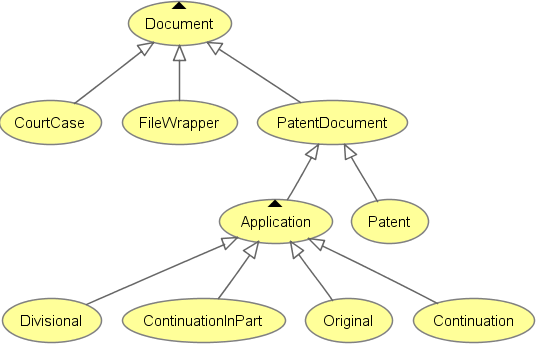 5/24/2011
16
[Speaker Notes: Explain the hierarchy]
Class Hierarchy - II
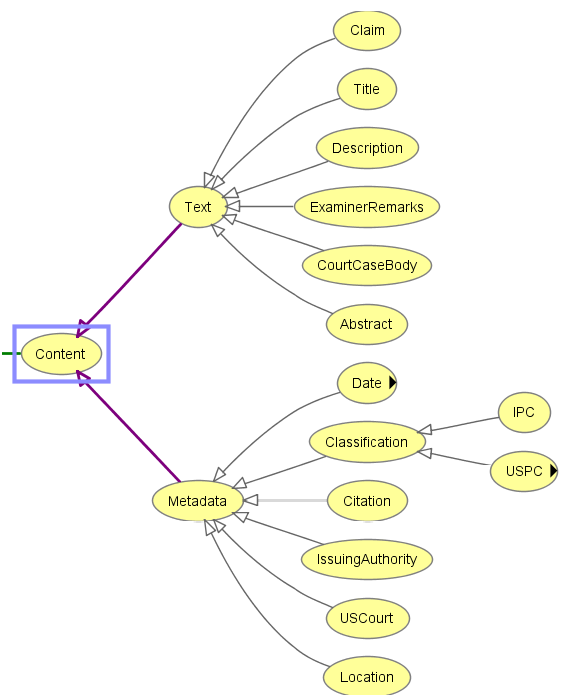 5/24/2011
17
[Speaker Notes: Split into three slides for the sake of readability]
Class Hierarchy - III
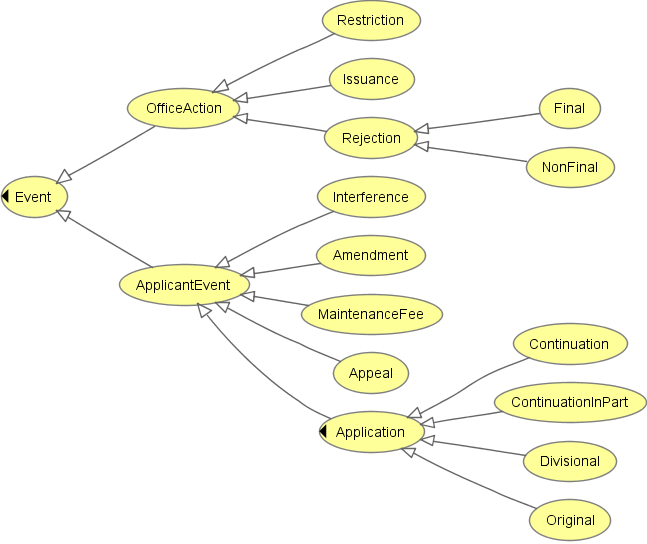 5/24/2011
18
[Speaker Notes: Relationships between the terms are not shown here. This is an additional implementation of the file-wrappers that was added later to the ontology.]
Use Case
Core patents – U.S. Patents 5,621,080, 5,756,349, 5,955,422, 5,547,933, 5,618,698

 135 directly related patents (through citations) form our gold standard for computing formal measures such as Precision and Recall

 Identified over related 3000 publications through citations. These are available on PubMed and can be accessed through Entrez – A tool that provides a search interface to PubMed database

 Total patent corpus of 1150 patents

 Around 30 court cases, patent litigation involving major companies including Amgen, Hoechst Marion Roussel, Inc., Transkaryotic Therapies, Inc.

 Comprehensive domain knowledge available - BioPortal

 This corpus forms a good experimental platform to test the overall effectiveness of the framework
5/24/2011
19
[Speaker Notes: Domain knowledge has been used to develop notions of semantics rather than just plain term matching. Mention BioPortal as a source for domain knowledge, and that domain knowledge will not be discussed in this paper.

Using BioPortal, we expanded “erythropoietin” to 43 related terms. Using these terms, we downloaded top 50-100 patents for each of the terms to gather a total of 1150 patents.]
Instantiating the Ontology
Documents are automatically parsed using a regular expression based script

 Separate scripts needed for each document domain

 Ontology is automatically instantiated using the Protégé-OWL API
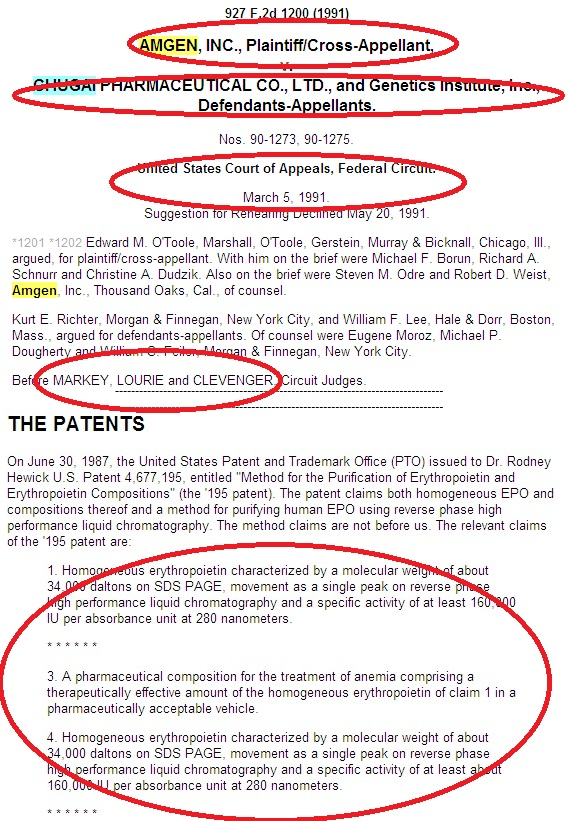 Chugai ..
hasDefendant
Amgen ..
Case 1
hasPlaintiff
5/24/2011
20
[Speaker Notes: The ontology is populated with actual physical documents from the use case corpus. This is currently done using regular expression parsers which identify the fields marked in red, and instantiate the appropriate classes and properties from the ontology. 

The accuracy of the extracted information is very important in order to make the data valuable. Currently, patent documents are fully automatically parsed, while court cases are more difficult to parse.]
So Far …
54 Classes, 40 Properties and over 15,000 individuals from 1150 patents, 30 court cases and one partially instantiated file wrapper

 Used Protégé-OWL to edit the ontology and Protégé-OWL API to programmatically instantiate physical documents

 Can query any SPARQL endpoint such as Protégé or Virtuoso’s Triple Store

 Can also use SWRL to query (We haven’t developed SWRL query rules)
5/24/2011
21
[Speaker Notes: A summary of the state of the ontology (this is an updated version when compared to the values given in the paper)]
Querying with SPARQL
SPARQL is a query language for RDF

 Syntactically very similar to SQL – for relational databases

 Any number of variables can be specified

 Many triples can be used in conjunction to form more complex queries

 We will use Virtuoso’s triple store to query the ontology
Operation
Variables
SELECT ?subject ?predicate ?object
WHERE {
?subject ?predicate ?object 
}
Triples
5/24/2011
22
[Speaker Notes: Explaining SPARQL’s structure. The following slides will have SPARQL queries in them.]
Scenario: Patent Prior Art Search
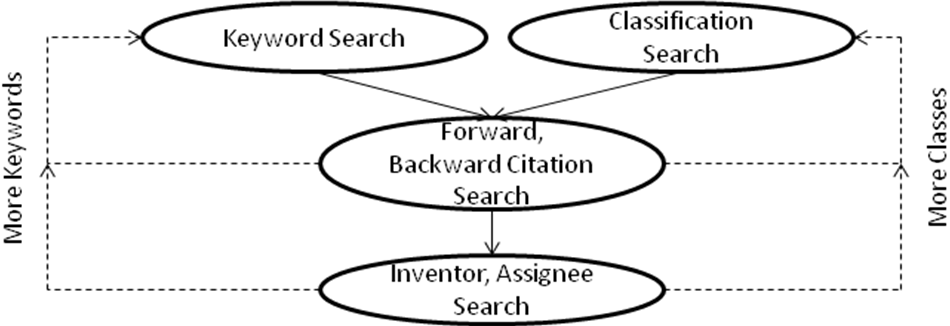 Prior art search is important for any organization looking to protect their innovation

 Typical prior art search starts out broad and takes several iterations
5/24/2011
23
[Speaker Notes: Explain patent prior art search as a common use case scenario, and walk through a few examples.]
Court Cases with “Erythropoietin”
Case_4: Amgen v/s Chugai …
Case_5: Amgen v/s Genetics In.
Case_2: Amgen v/s Chugai …
Case_3: Amgen v/s F. Hoffma…
….

30 Cases retrieved
SELECT DISTINCT ?cases
WHERE {
	?cases a :CourtCase .
	?cases :hasBody ?caseBody .
	?caseBody :resourceVal ?comment .
	
	FILTER REGEX (?comment, 	"erythropoietin", "i") .
}
5/24/2011
24
[Speaker Notes: Start by searching court cases. Can also search patent documents (user’s preference)]
Patents Involved in the Court Cases
SELECT DISTINCT ?patents
WHERE {
	?cases a :CourtCase .
	?cases :hasBody ?caseBody .
	?caseBody :resourceVal ?comment .
	FILTER REGEX (?comment, 	"erythropoietin", "i") .

	?cases :patentsInvolved ?patents .
}
5411868
5621080:	Production of Erythropoietin
5547933:	Production of Erythropoietin
5618698:	Production of Erythropoietin
5756349:	Production of Erythropoietin
5955422:	Production of Erythropoietin
5441868
4703008
4677195
5322837

Core Patents are in bold
5/24/2011
25
Common US Classes, Inventors and Assignee
?inv
Lin_Fu-Kuen
Hewick_Rodney_M
Seehra_Jasbir_S
SELECT DISTINCT ?inv ?class ?assignee
WHERE {
	?cases a :CourtCase .
	?cases :hasBody ?caseBody .
	?caseBody :resourceVal ?comment .
	FILTER REGEX (?comment, 	"erythropoietin", "i") .
	?cases :patentsInvolved ?patents .
	
	?patents :hasInventor ?inv . 
	?patents :hasUSClass ?class . 
	?patents :hasAssignee ?assignee .
}
?class
USPC 530/380
USPC  530/399
USPC  530/397
USPC  514/8
USPC  435/69_6
USPC  530/835
USPC  530/388_7
…
?assignee

Kirin-Amgen_Inc
Genetics_Institute_Inc
…
5/24/2011
26
[Speaker Notes: We can branch out at this stage to search what other patents inventor “Lin-Fu-Kuen” has, or what other patents “Genetics Institute” owns…]
Extracting Citations
Results

6541033
4710473
4358535
4558005
4465624
4757006
4399216
4558006
3865801
3033753

…
SELECT DISTINCT ?forw ?backw
WHERE {
	?cases a :CourtCase .
	?cases :hasBody ?caseBody .
	?caseBody :resourceVal 	?comment .
	FILTER REGEX (?comment, "erythropoietin", "i") .
	?cases :patentsInvolved ?patents .
	
	?patents :hasCitation ?forw
	?backw :hasCitation ?patents . 
}
5/24/2011
27
[Speaker Notes: Following citations is a natural way of propagating search. We can search the patents through forward and backward citations.]
Generated Results
Gathered Results
Case_4: Amgen v/s Chugai …
Case_5: Amgen v/s Genetics In.
Case_2: Amgen v/s Chugai …
….
Around 30 court cases

 Several patents including core patents and forward/backward citations

 Can search patents by the inventors, assignees and/or US class identified

 What’s more? Can go search court cases with new keywords or information gathered
5621080:	Production of Erythropoietin
5547933:	Production of Erythropoietin
5618698:	Production of Erythropoietin
5756349:	Production of Erythropoietin
5955422:	Production of Erythropoietin
… 
5441868
4703008
4677195
5322837
…

Patents with Inventor: Lin_Fu-Kuen
Patents owned by Genetics_Inc
…
5/24/2011
28
[Speaker Notes: So far, we’ve collected several results, both patents and court cases. By following citations, US Class, Inventors etc. we identified more patents. 
The search can proceed as long as required, until a satisfiable point is reached. One could proceed to search the court cases for involvement of any of the newly identified patents and so on..]
Current Limitations
One needs to know SPARQL in order to query

 One needs to know the semantics of the ontology such as the relations, domain and range restrictions etc.

 Performing manual querying can be very time consuming. Automation is needed

 Domain specific semantics need to be separately integrated

 Probabilistic weighing – ranking inventors, assignees, patents etc. is not possible using the SPARQL endpoint

 We are developing a user-friendly automated tool to search the patent system
5/24/2011
29
Future Work
Include other information sources – publications, regulations, laws

 Develop automated tool and search framework

 Integrate domain knowledge into the tool

 Experiment with more use cases outside of the biomedical domain
5/24/2011
30
Tool Snapshot
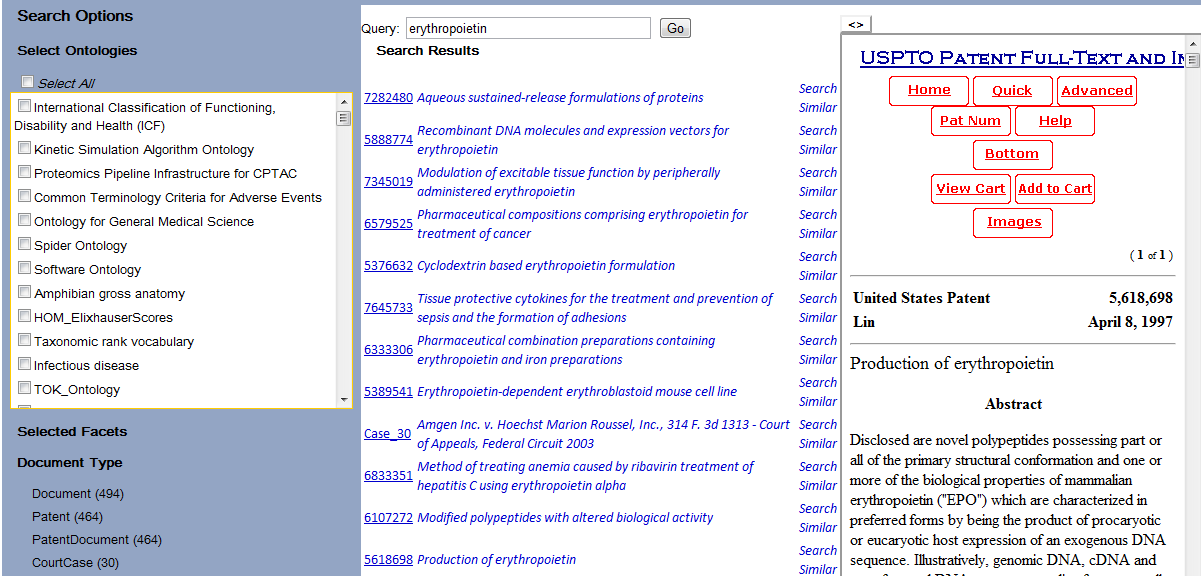 5/24/2011
31
[Speaker Notes: Explain the different features of the tool … and a brief overview of how it uses the ontologies]
Acknowledgement
This research is partially supported by NSF Grant Number 0811975 awarded to the University of Illinois at Urbana-Champaign and NSF Grant Number 0811460 to Stanford University. Any opinions and findings are those of the authors, and do not necessarily reflect the views of the National Science Foundation.
5/24/2011
32
Thank You!
Questions?
5/24/2011
33